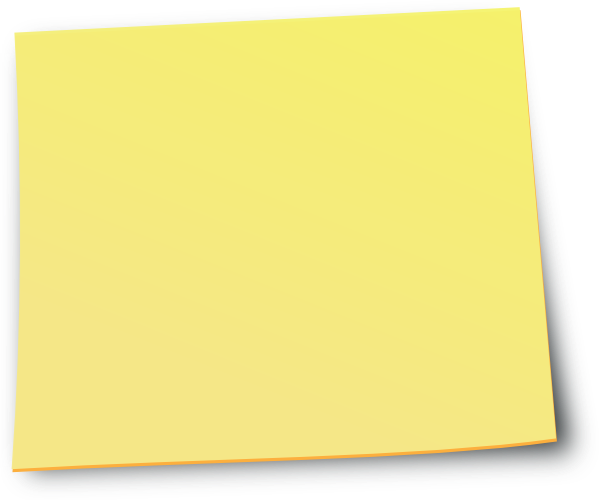 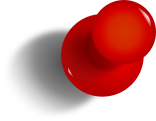 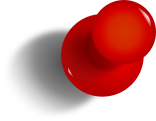 Проектно-исследовательская работа «Светильник «Розы»
 из капрона
в чулочно- каркасной технике»
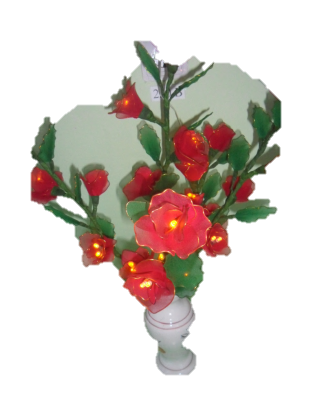 Автор: Габзалилова Лилия
Руководитель: Александрова О. И.
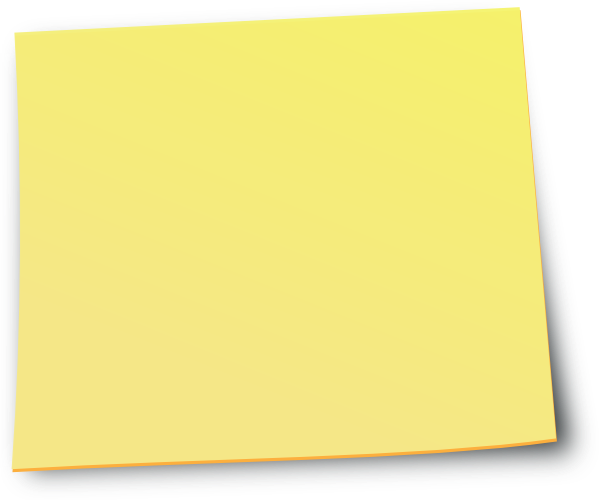 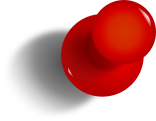 Свалка твердых бытовых отходов
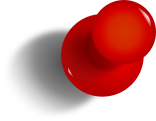 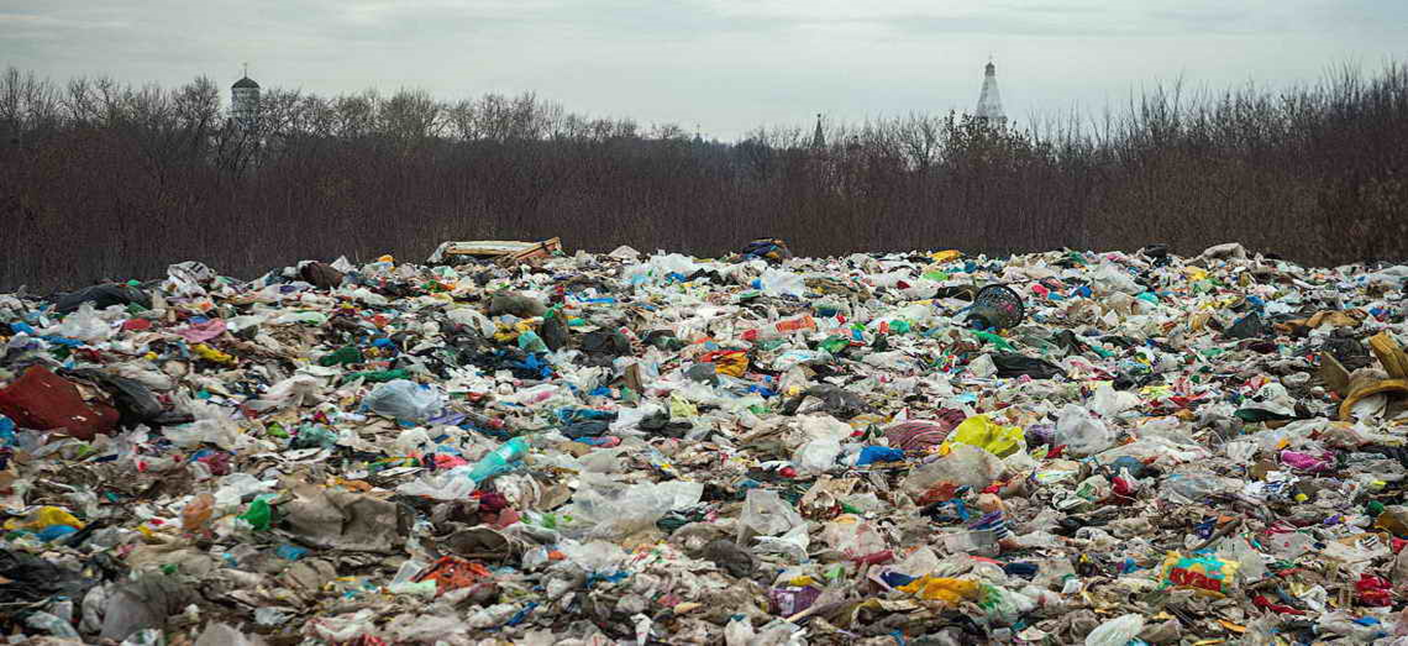 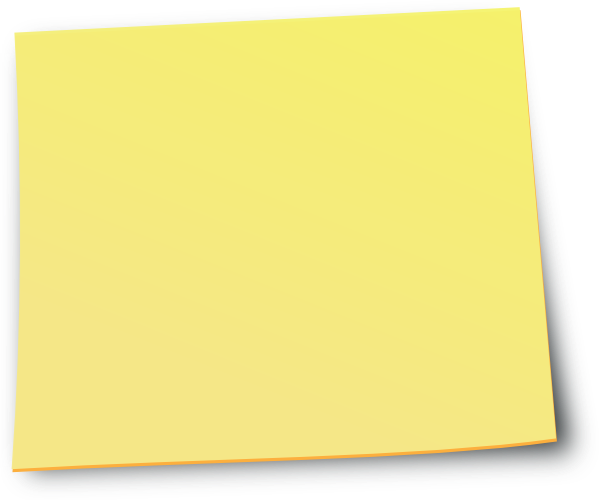 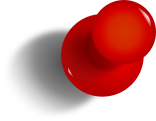 Такая картина не радует глаз…
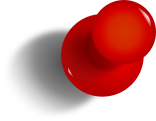 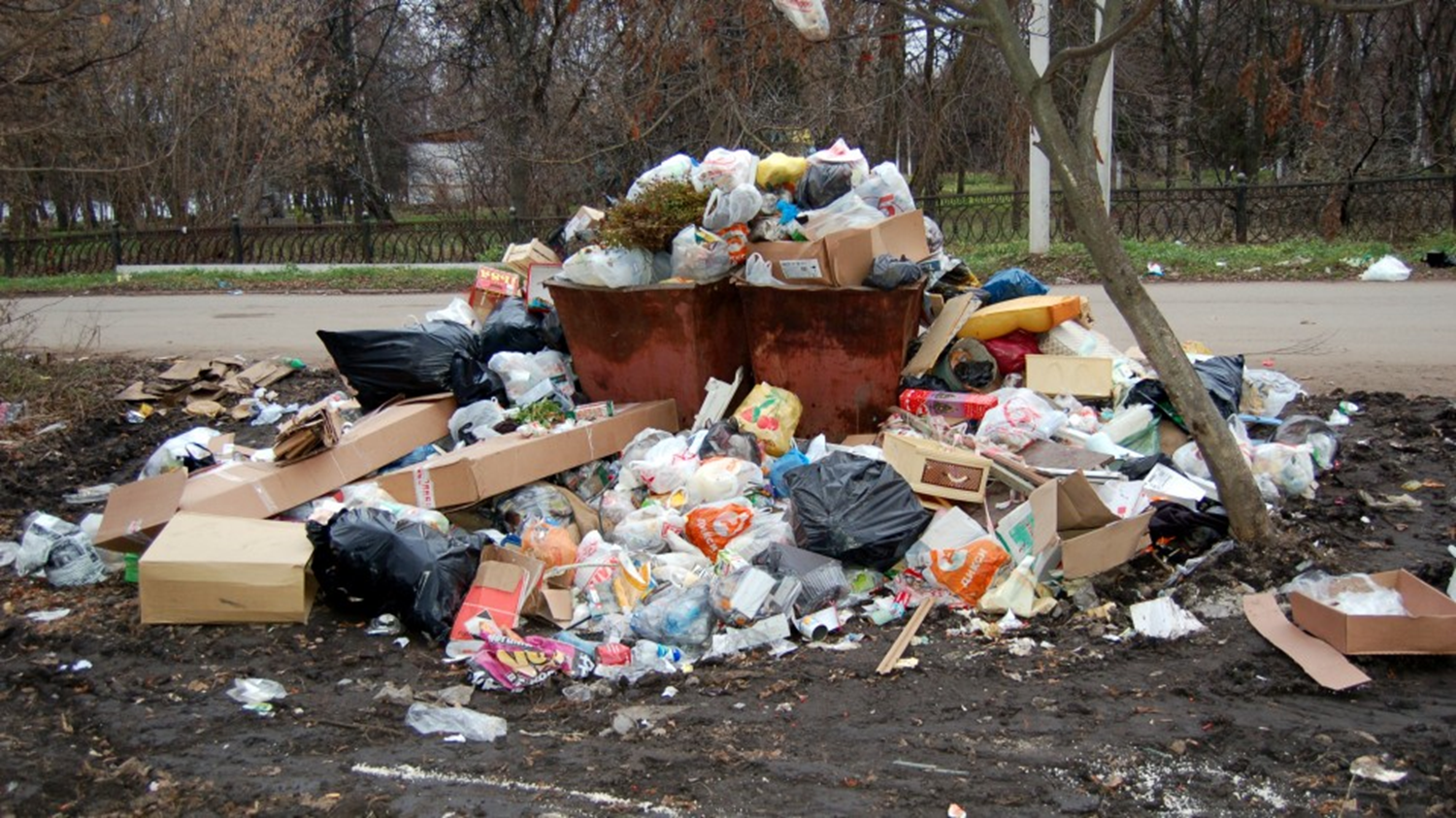 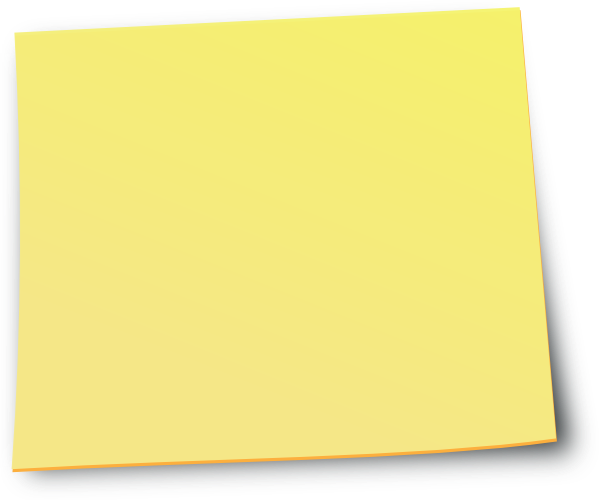 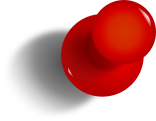 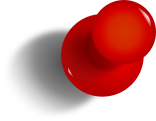 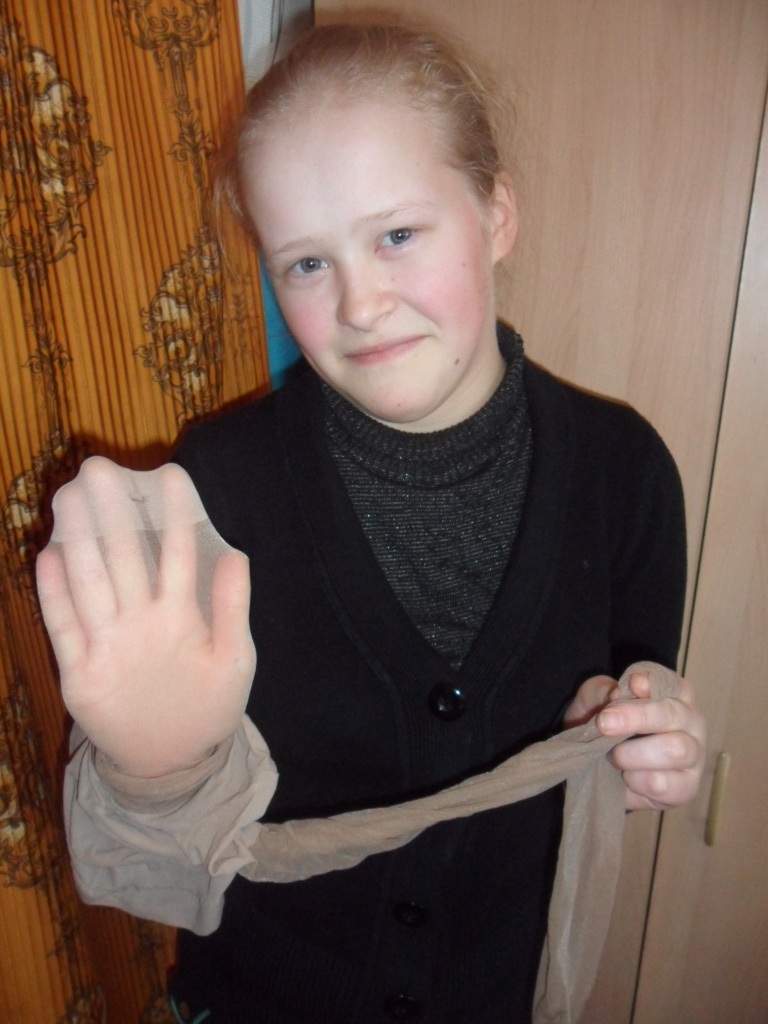 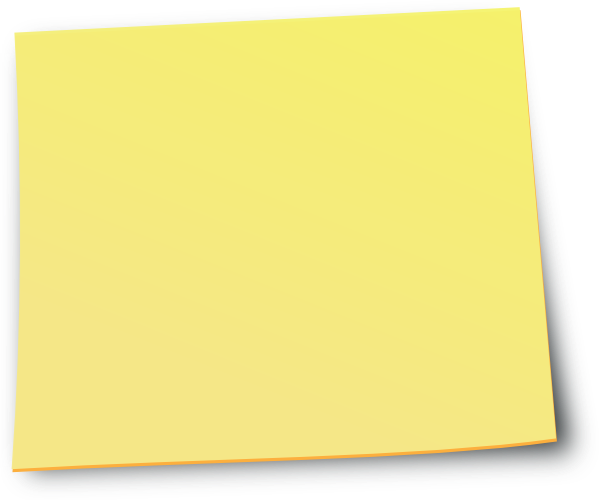 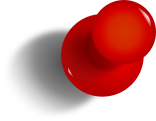 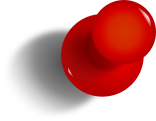 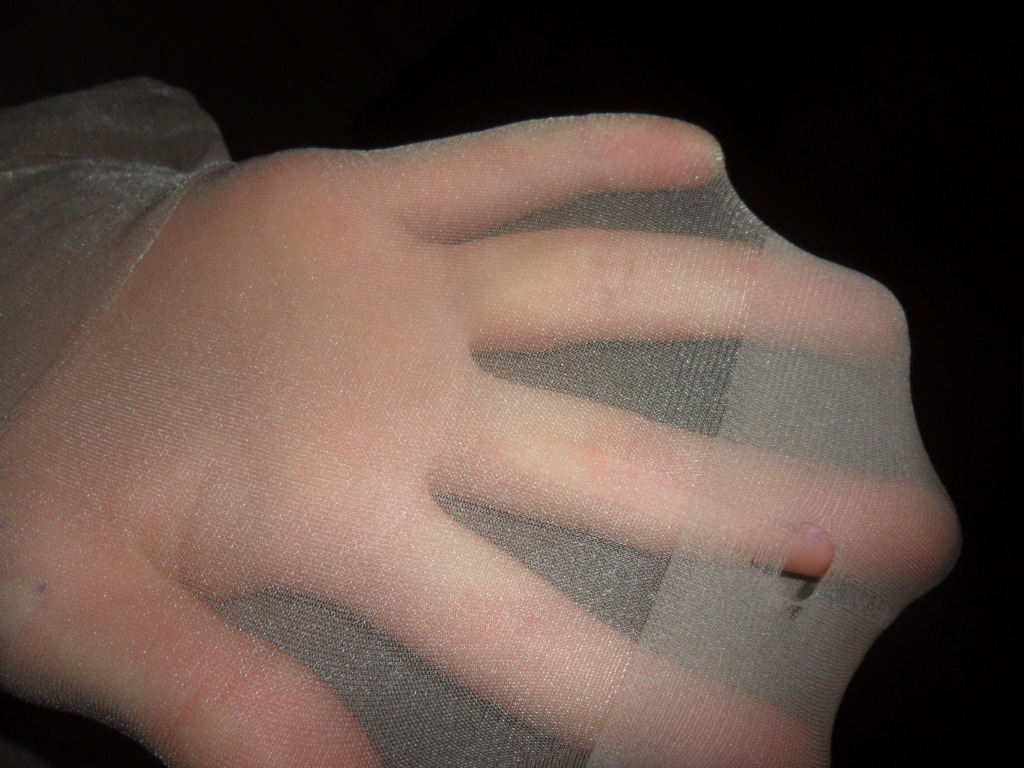 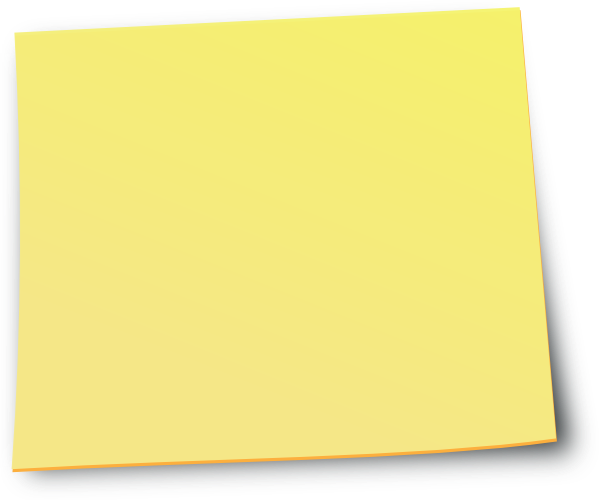 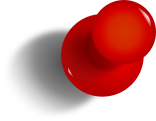 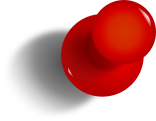 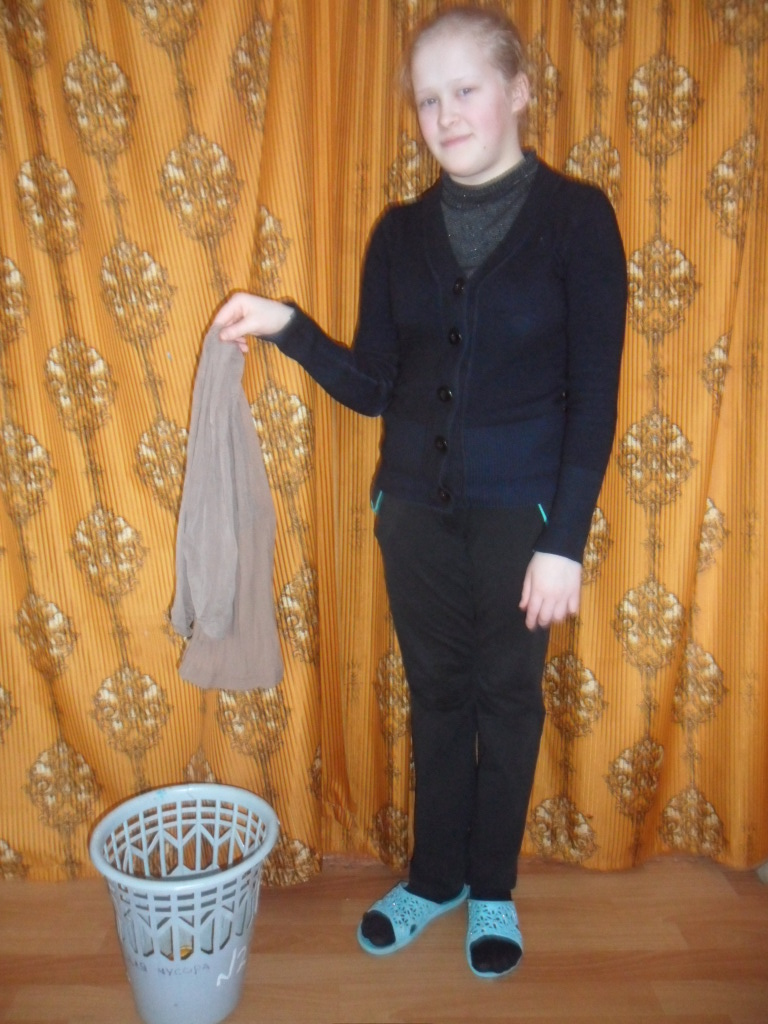 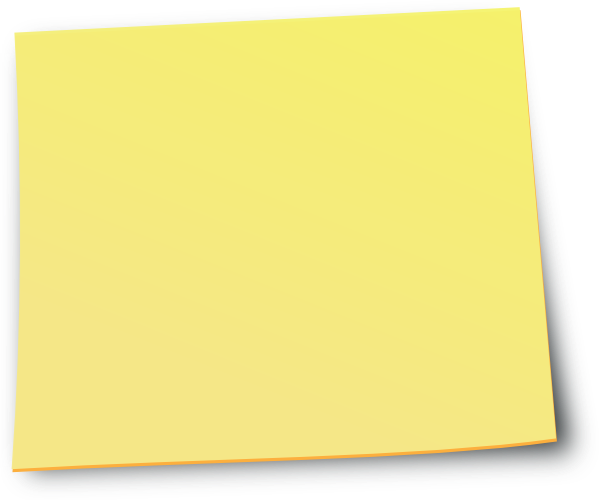 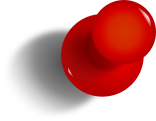 Нельзя сжигать мусор!
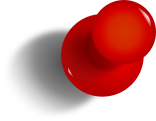 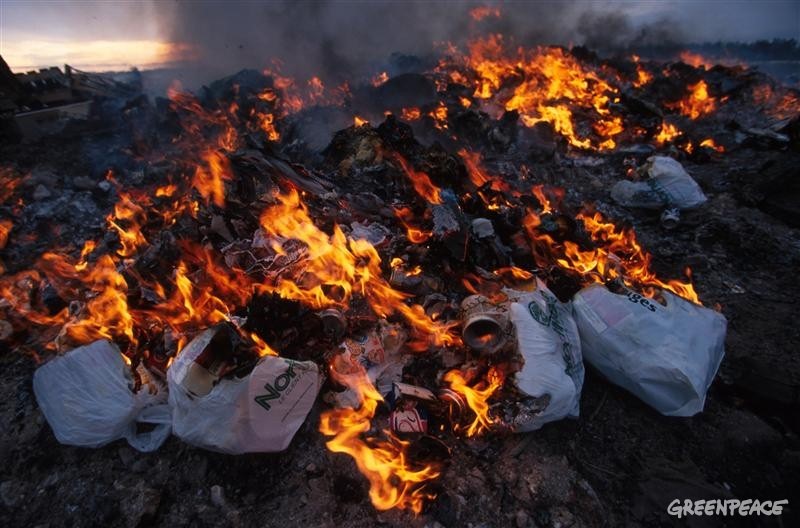 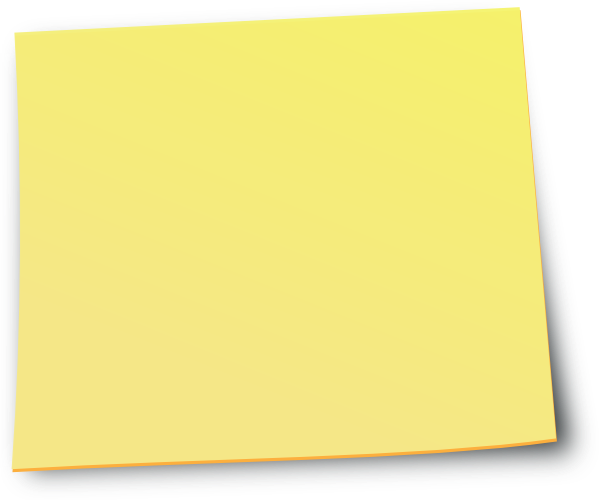 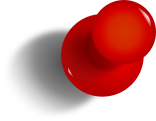 Гипотеза
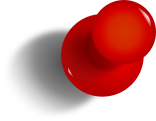 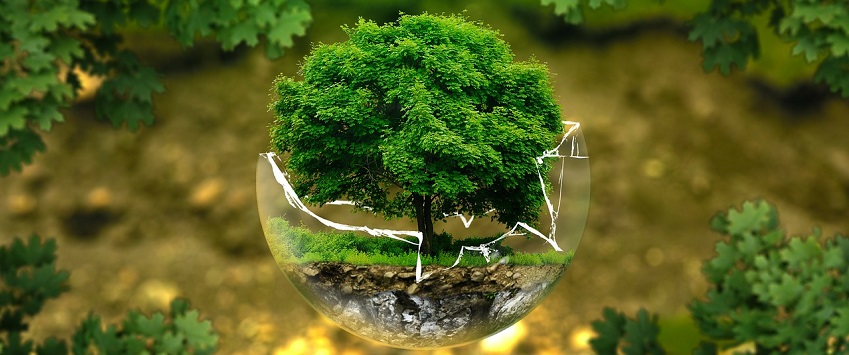 Мы можем помочь окружающей среде, используя бытовые отходы для эстетического украшения дома.
Что можно сделать из использованных капроновых колготок?
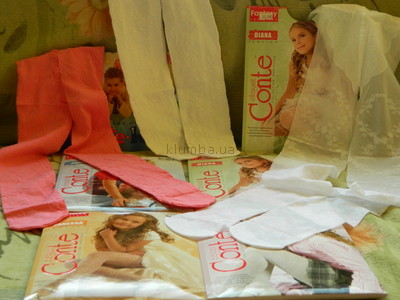 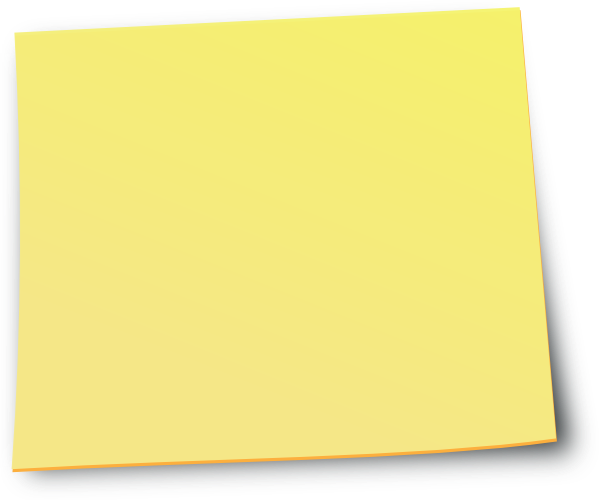 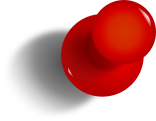 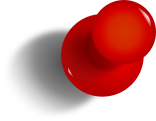 Цель работы:
изготовить  светильник «Розы»  из  капроновых колготок в чулочно- каркасной технике.
Объект исследования:
использование  бытовых отходов  (капроновых колготок) для эстетического оформления интерьера.
Предмет исследования:
светильник, изготовленный из капроновых колготок.
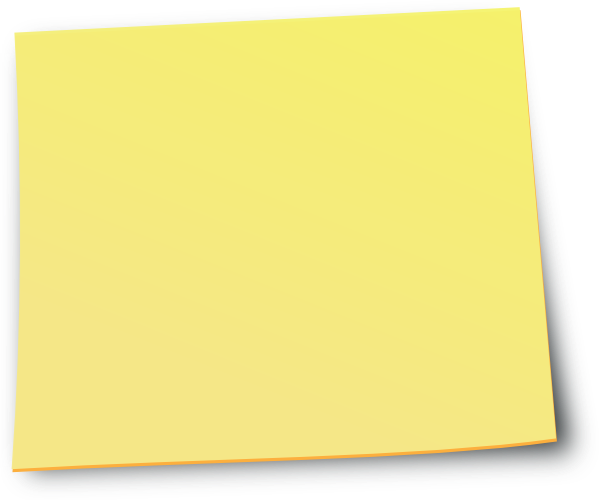 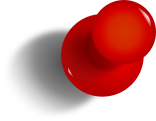 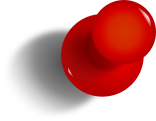 Задачи:
1.Изучить информацию о проблемах утилизации бытовых отходов, об использовании вторичного сырья в изготовлении декоративных предметов для эстетического украшения интерьера дома.
2.Изучить технологию изготовления цветов в чулочно- каркасной технике.
3. Подготовить материал: 
а) отбелить капроновые колготки;
б) покрасить капроновые колготки.
4. Изготовить цветы из полученного цветного капрона и медной проволоки.
5.Собрать светильник, используя гирлянду из светодиодных лампочек.
6. Создать презентацию для защиты проекта.
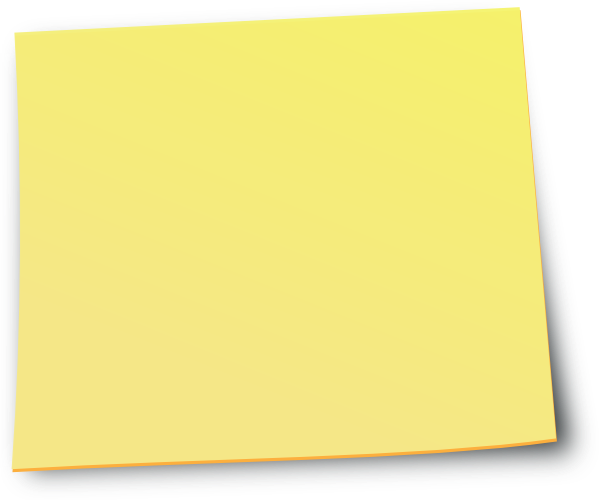 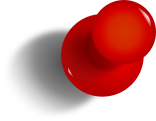 Методы исследования:
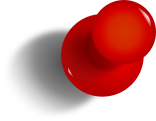 1. Консультация с руководителем.
2. Изучение различных источников.
3.  Практическая работа (работа с капроном, работа с проволокой, сборка изделия).
4. Анализ и обработка полученных данных.
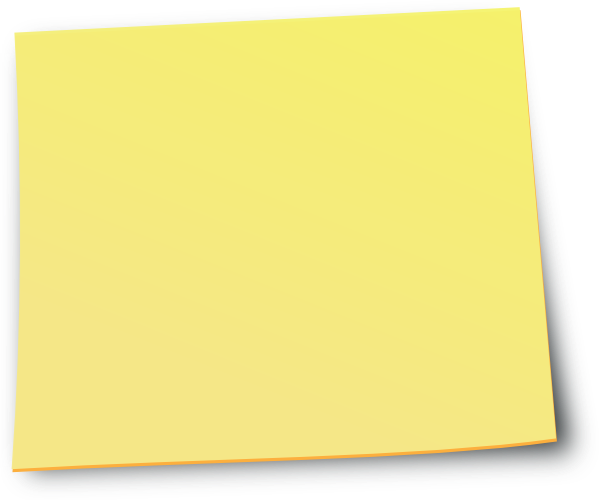 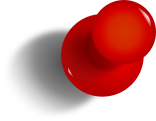 Переработка бытовых отходов
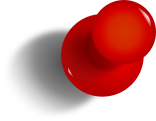 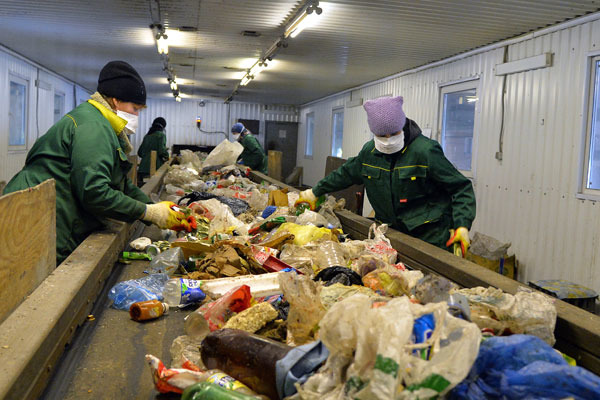 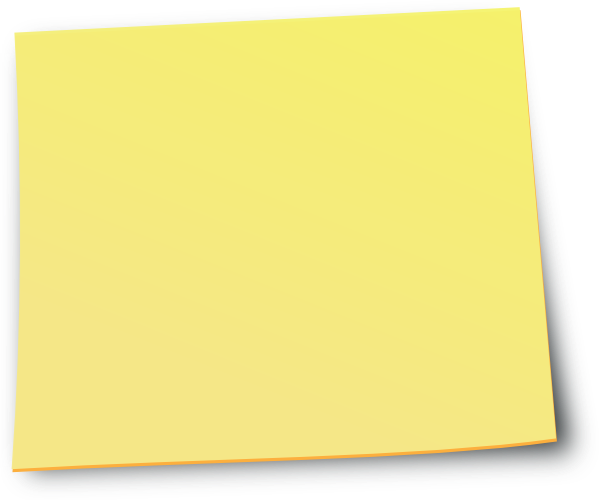 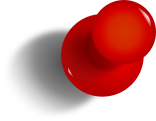 Поделки из синтетических тканей и пряжи
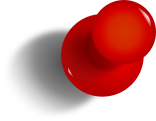 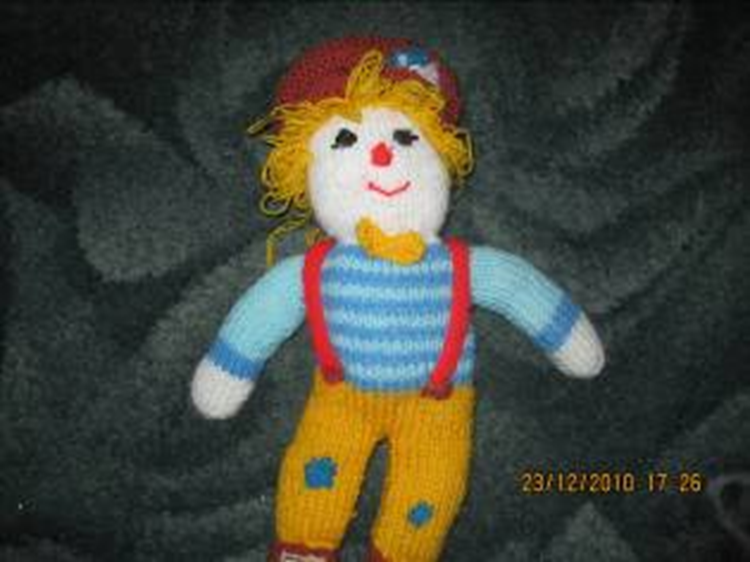 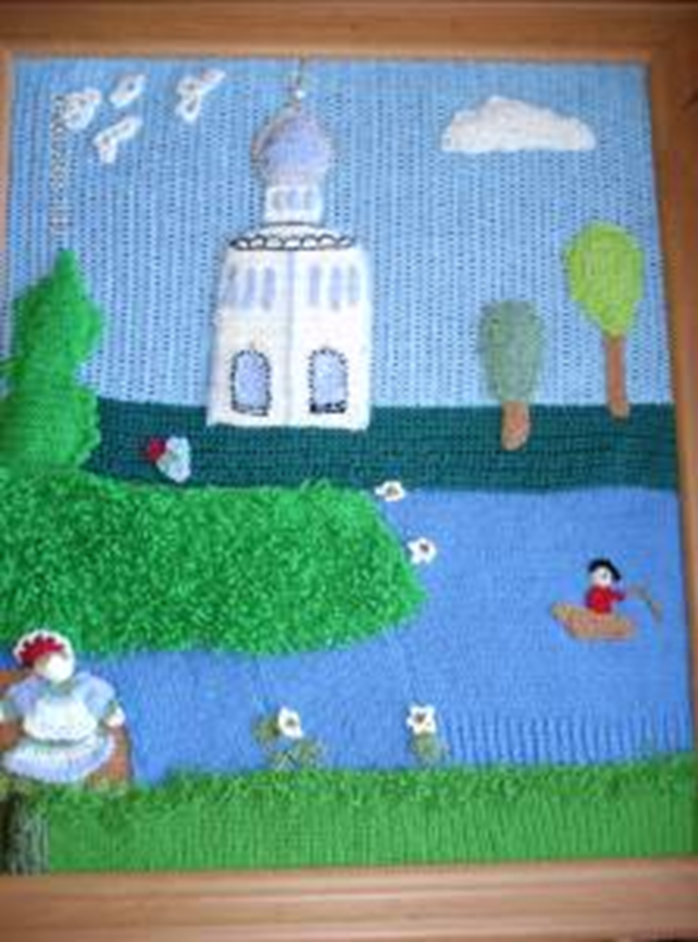 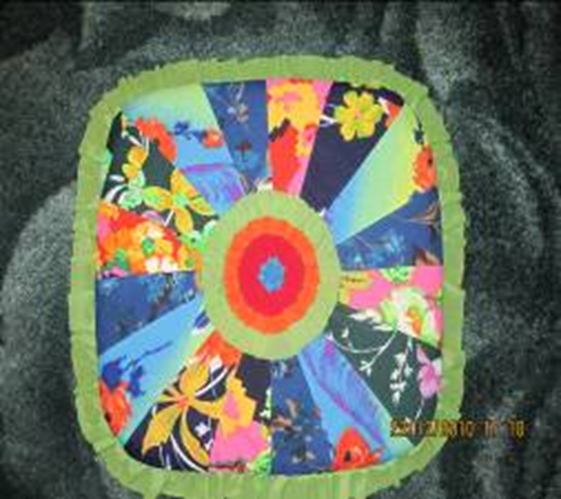 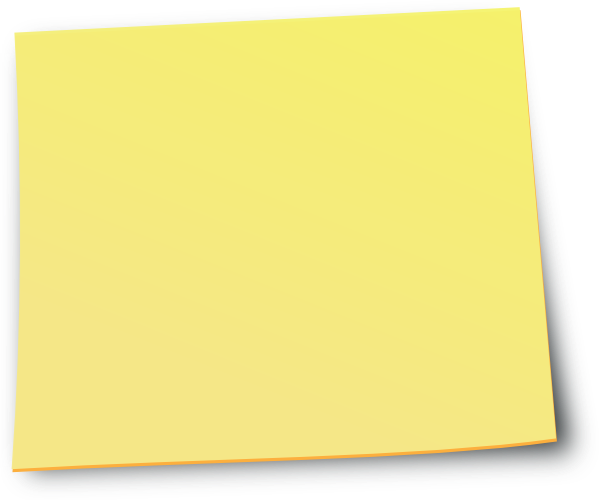 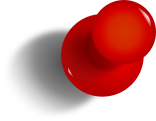 Создание цветов из капрона в чулочно-каркасной   технике
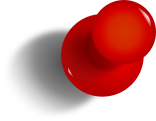 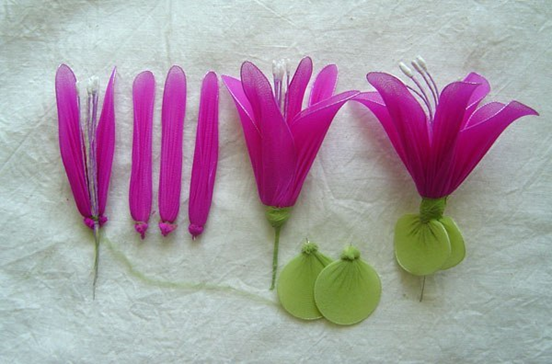 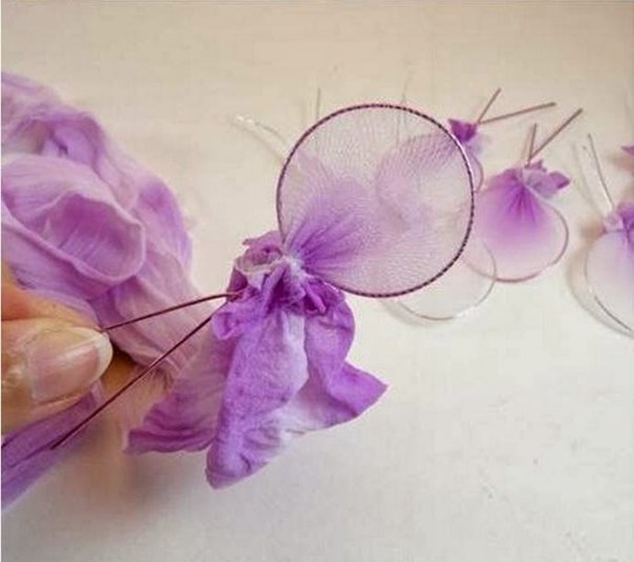 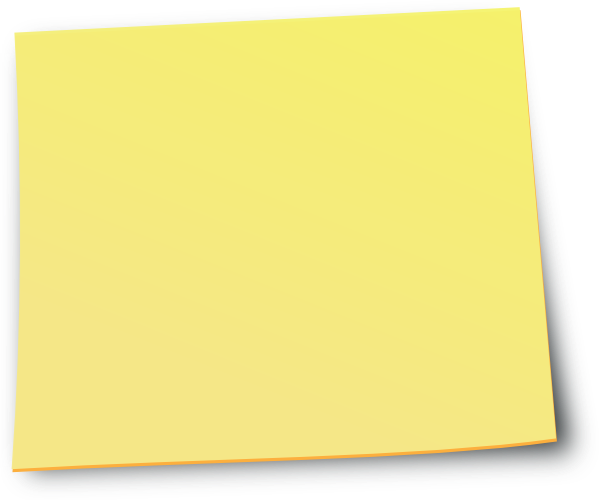 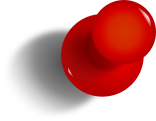 Материалы и инструменты
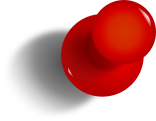 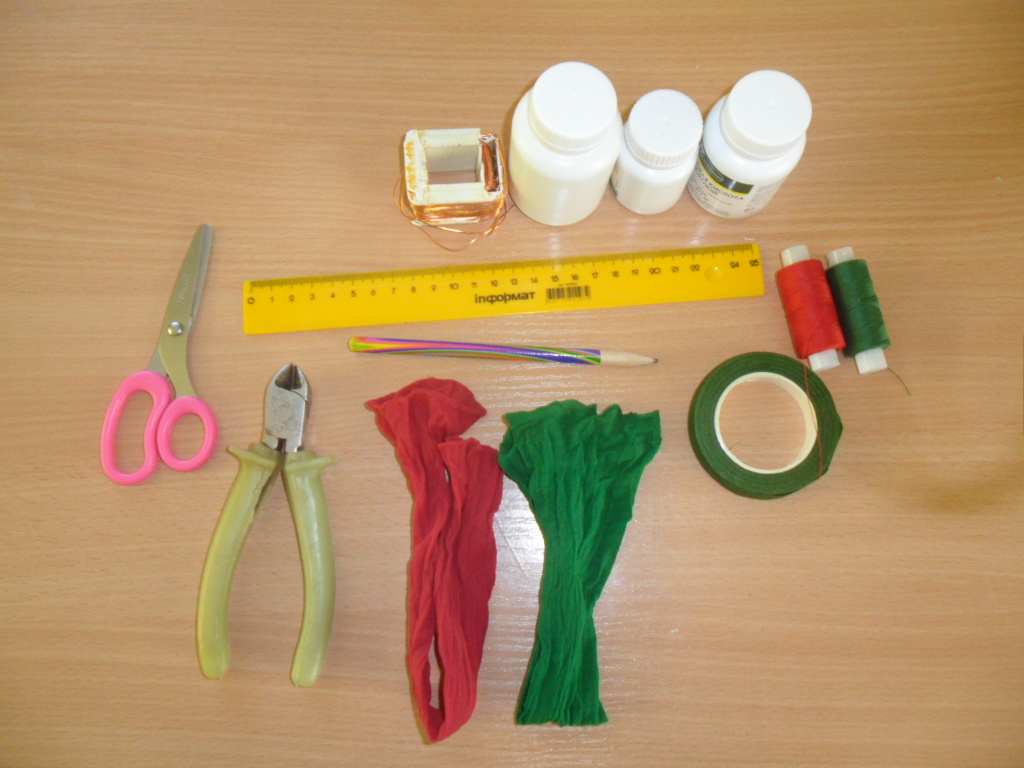 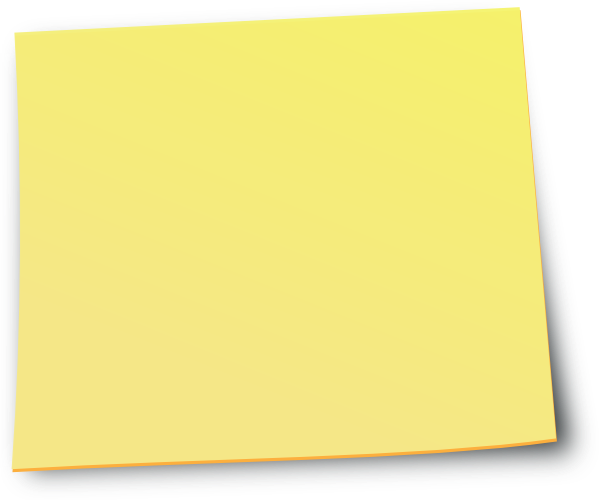 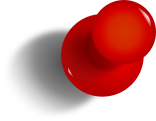 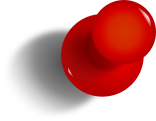 Экономическое  обоснование проекта
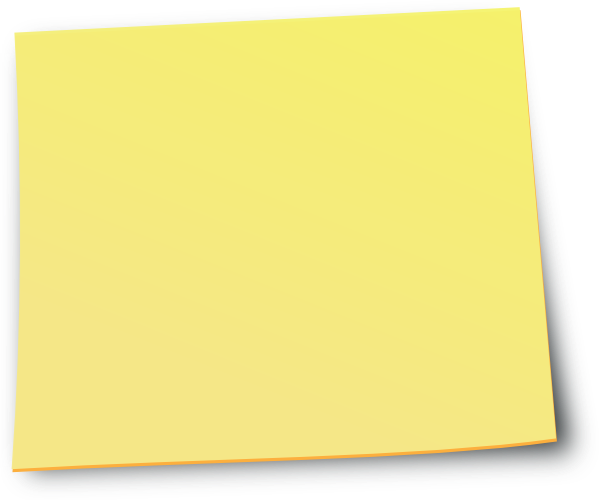 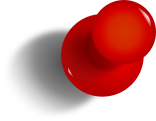 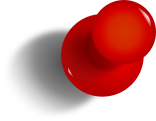 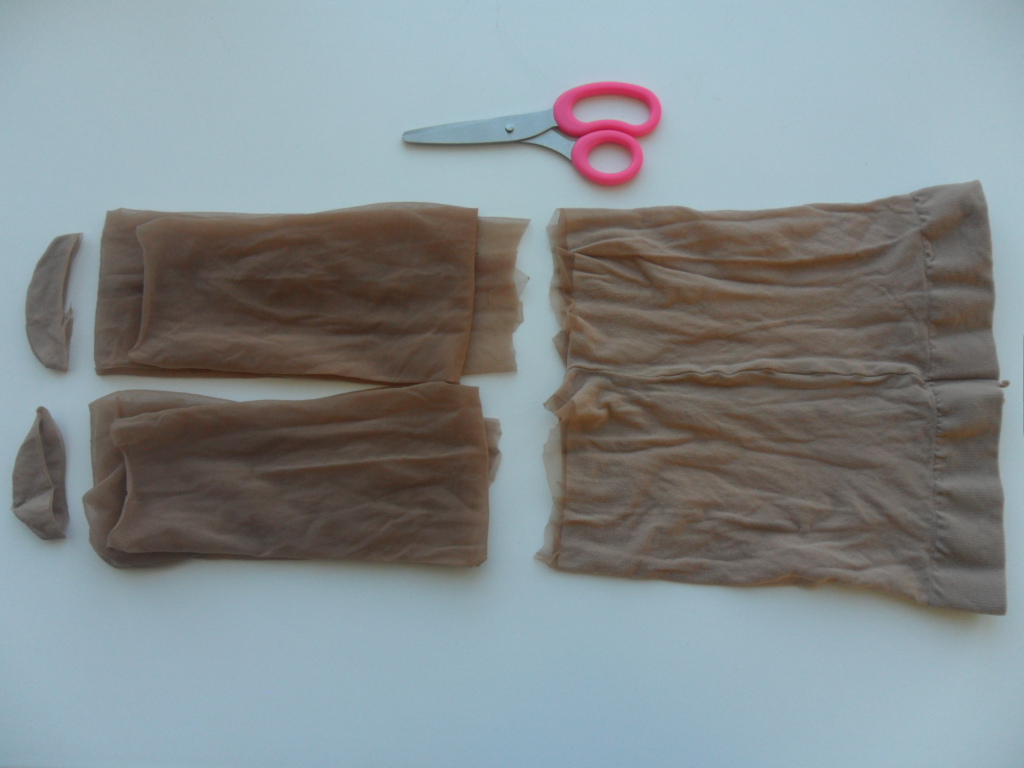 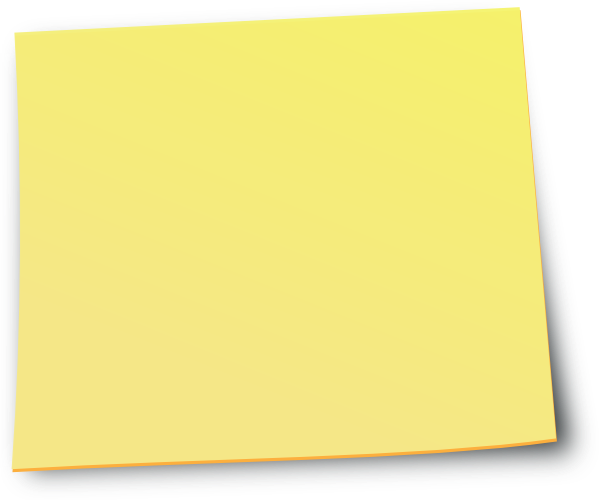 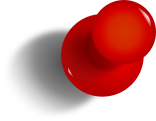 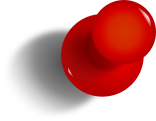 Отбеливание капрона
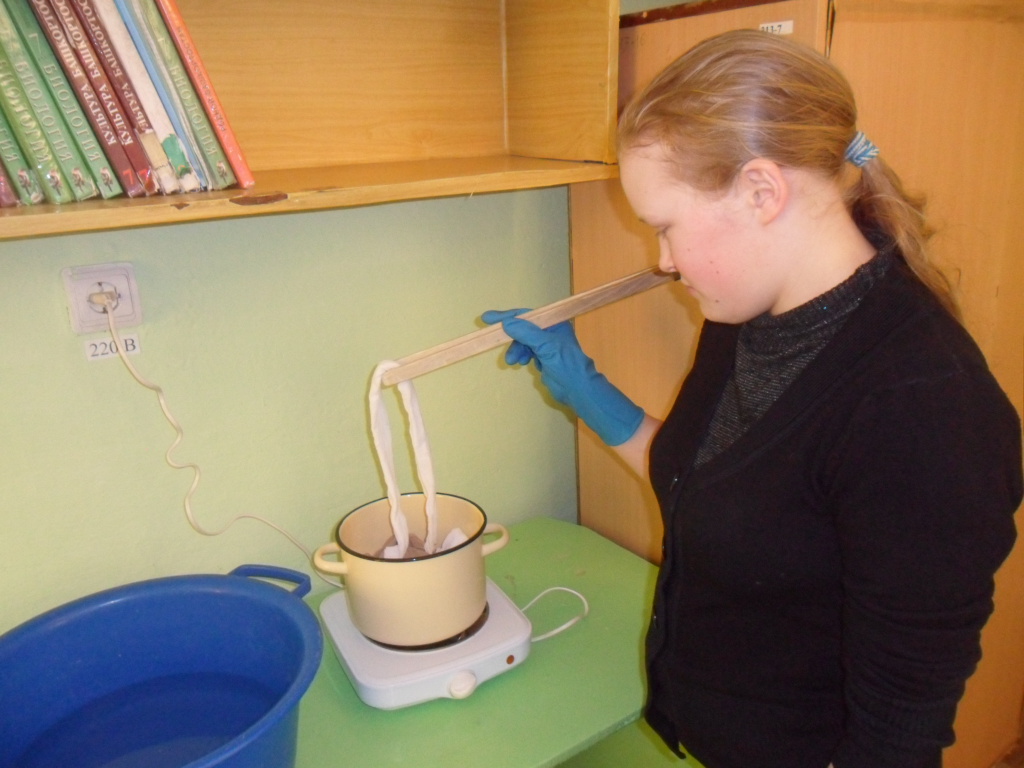 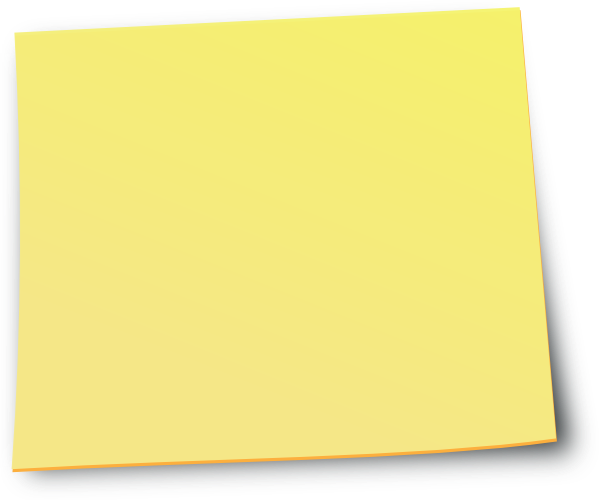 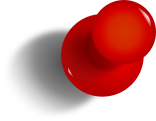 Покраска капрона
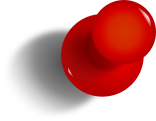 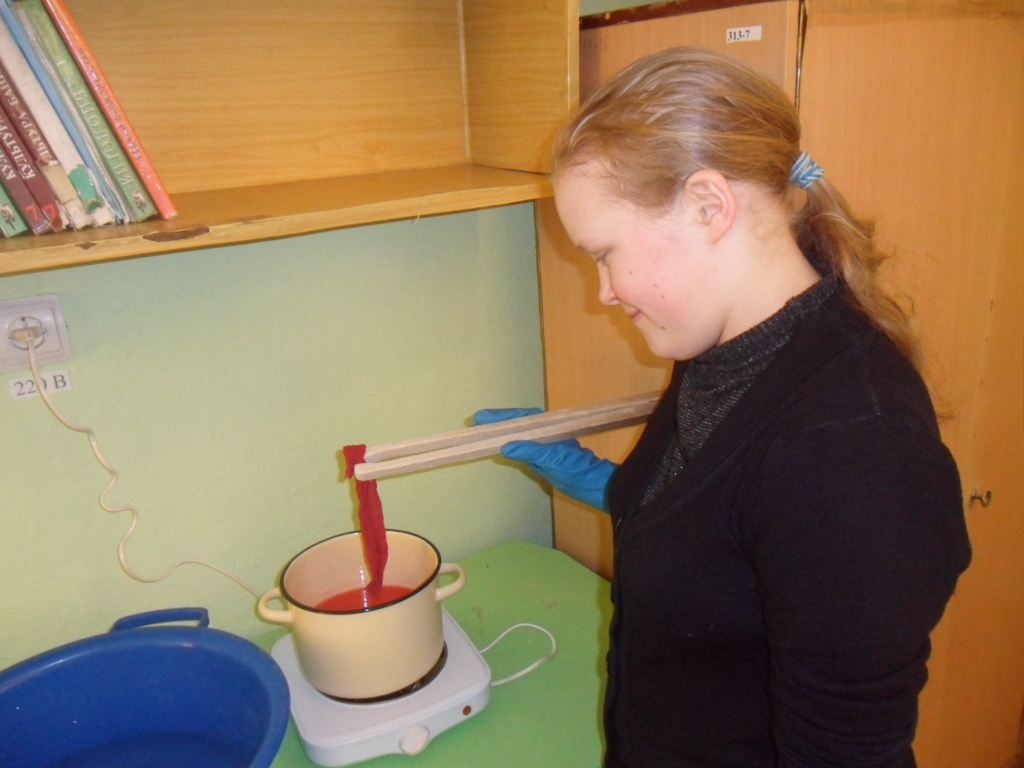 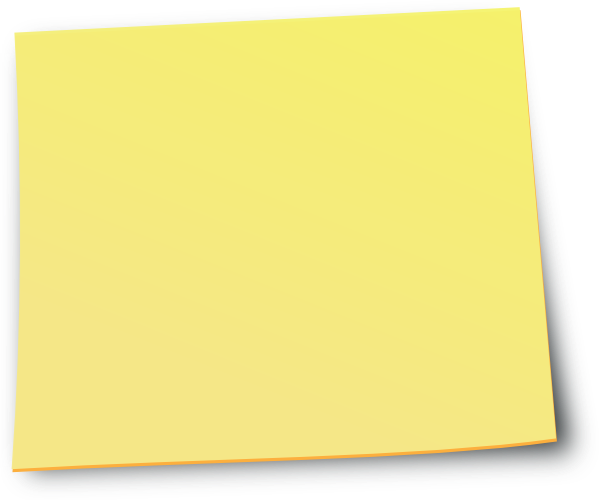 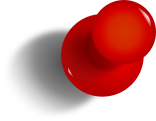 Изготовление лепестков розы
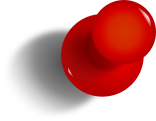 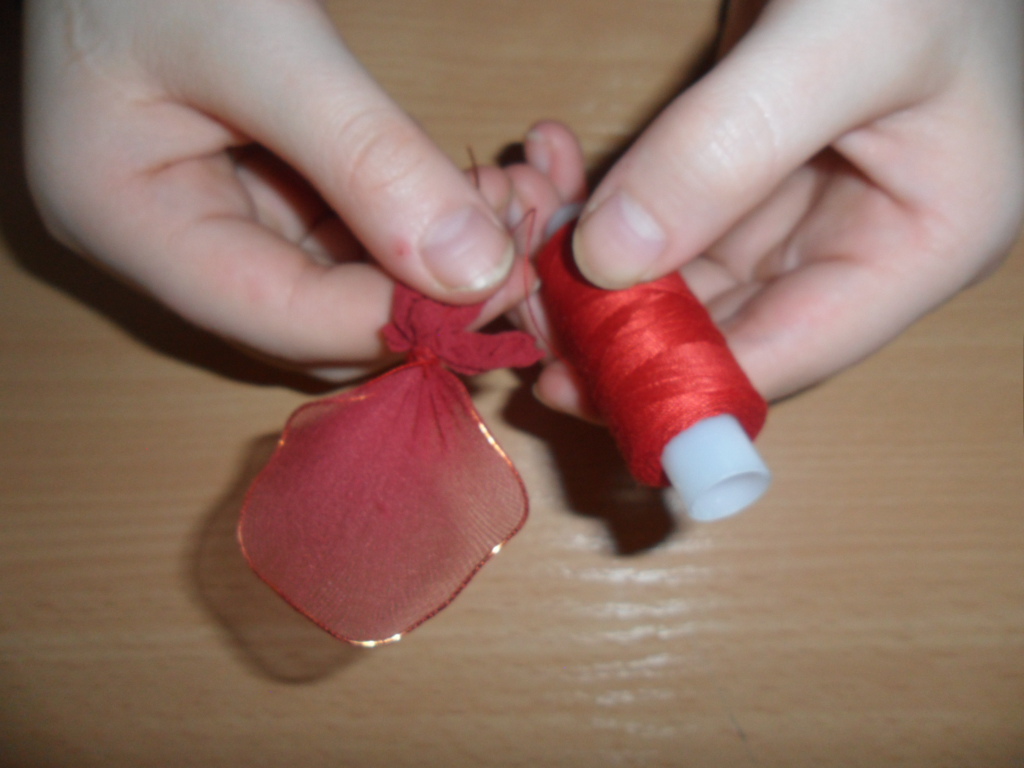 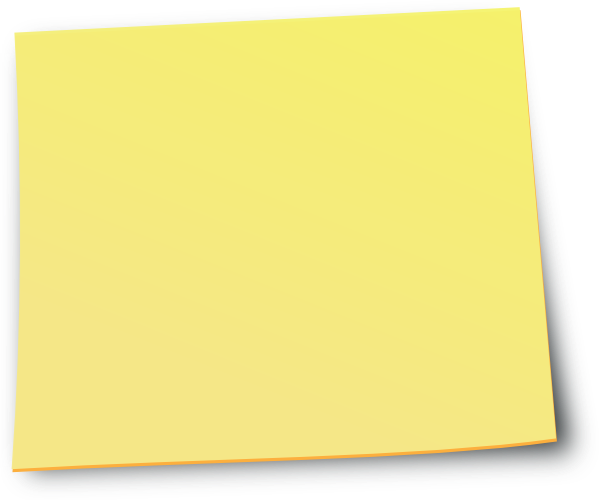 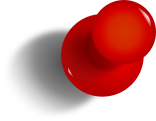 Сборка светильника
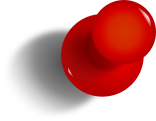 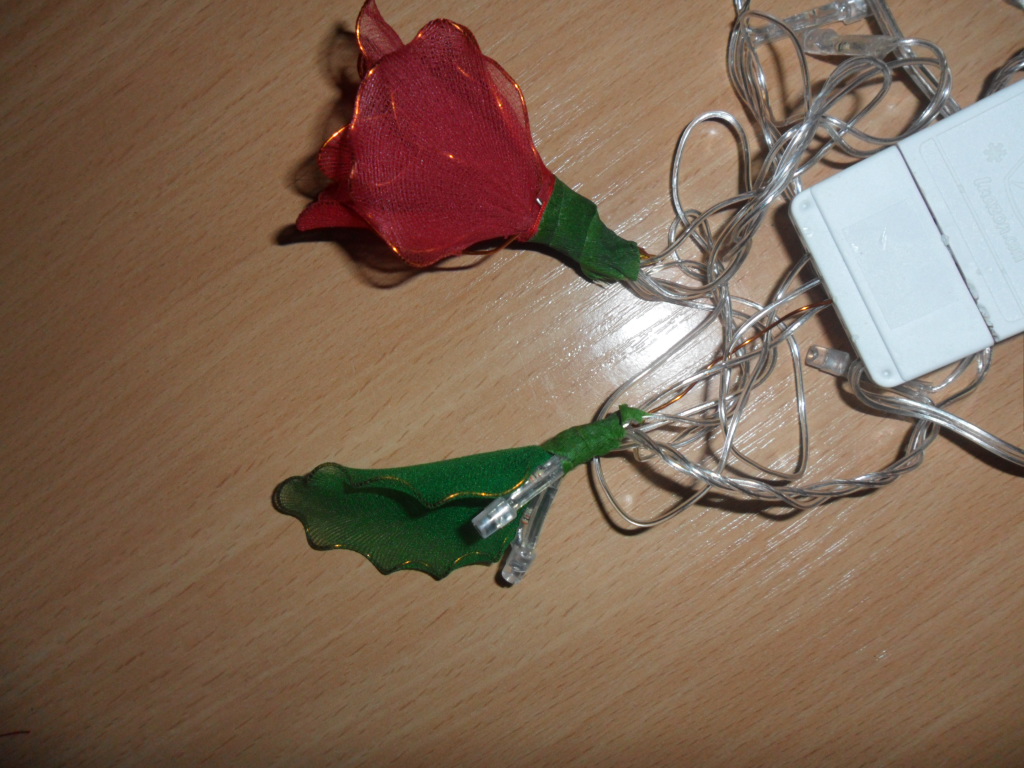 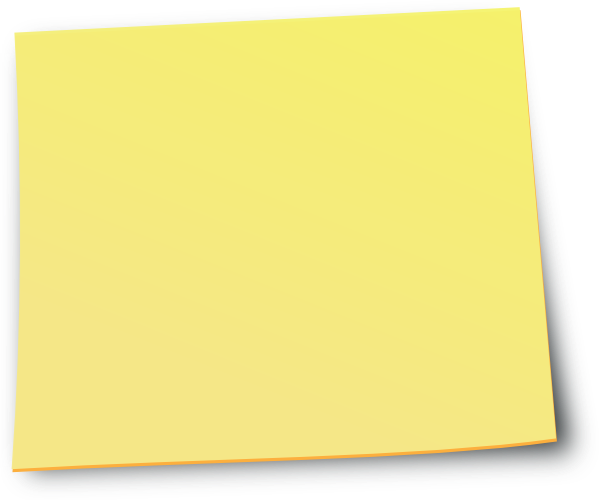 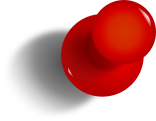 Светильник «Розы»
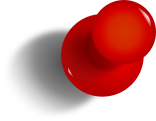 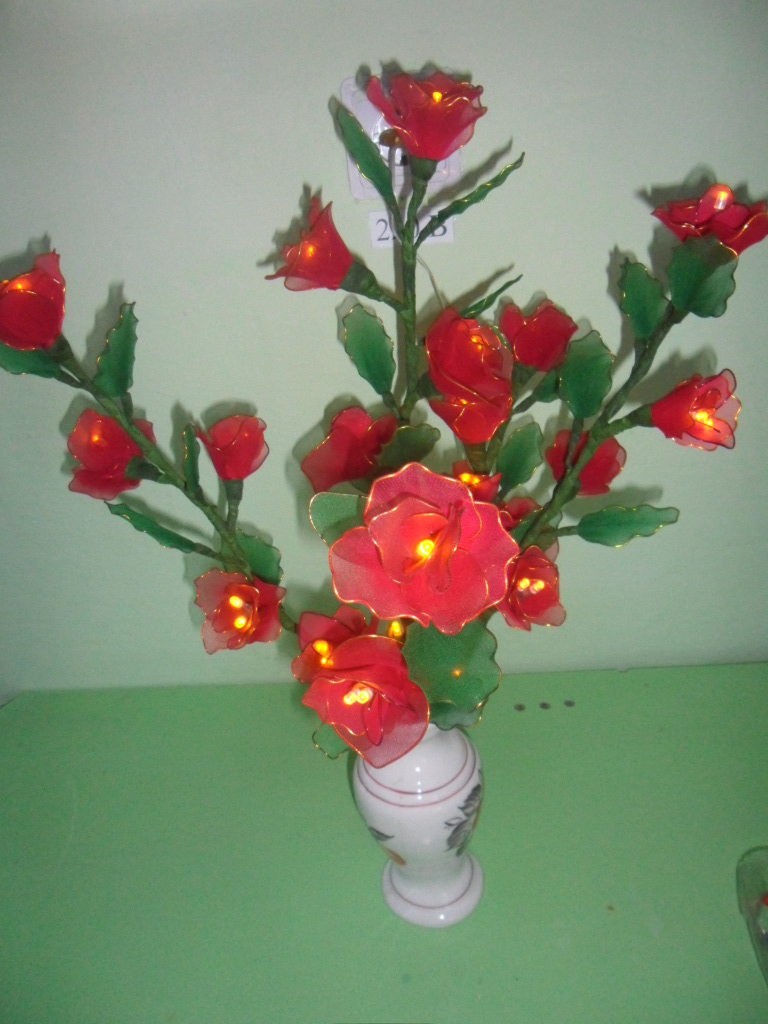 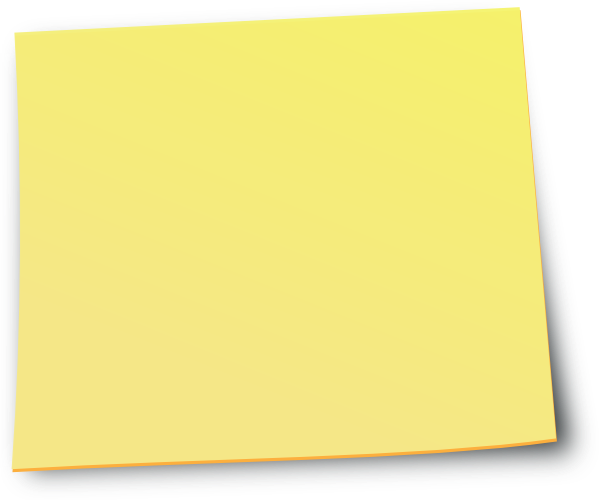 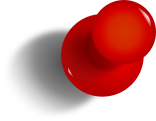 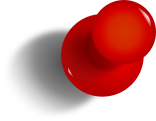 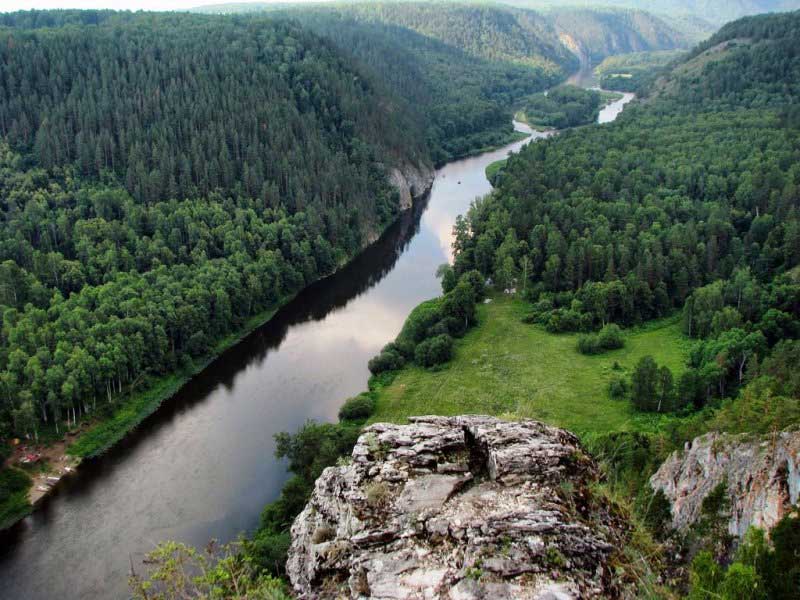 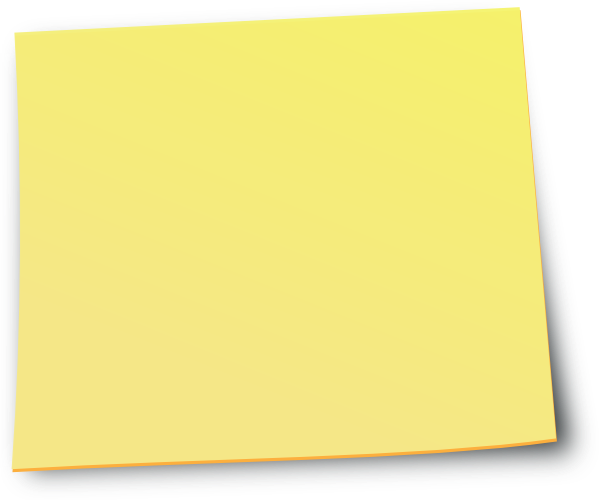 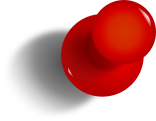 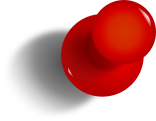 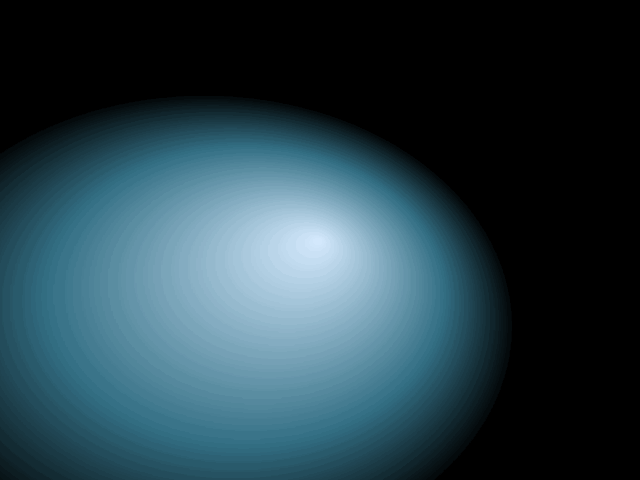 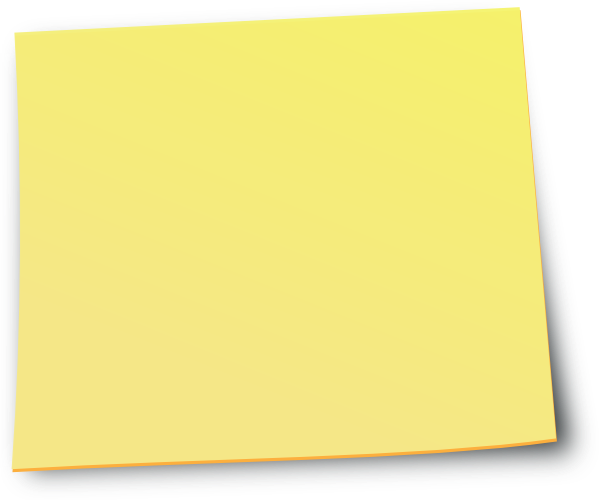 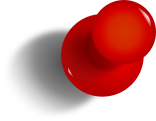 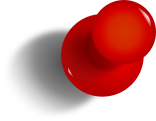 Занятие кружка «Волшебный капрон»
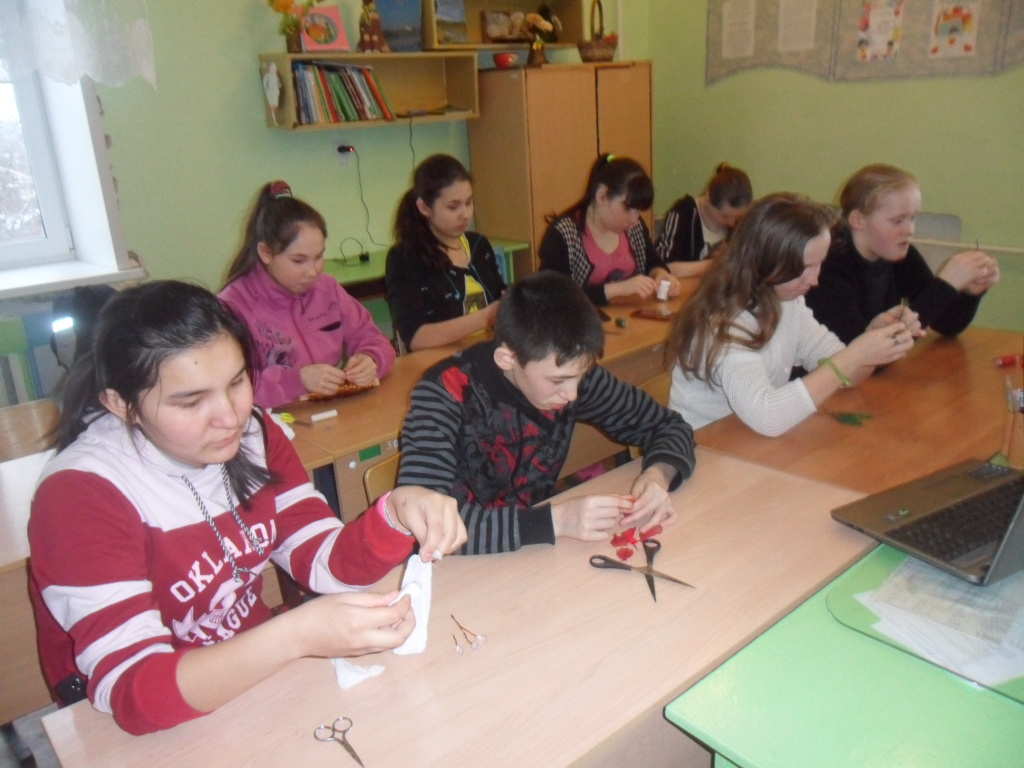 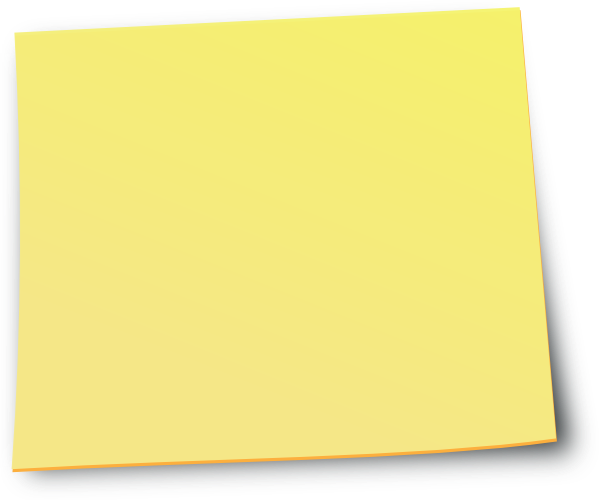 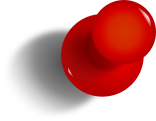 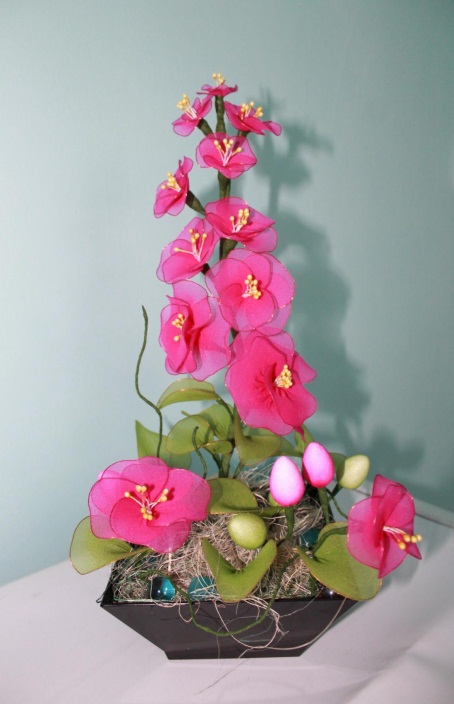 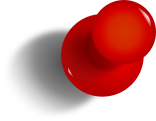 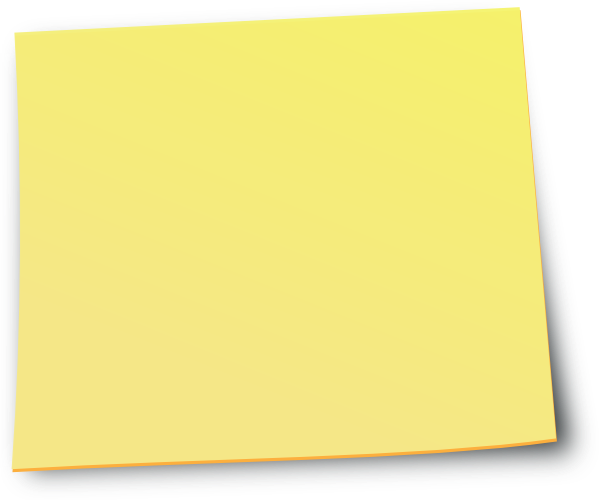 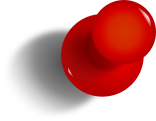 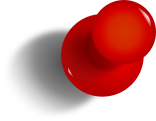 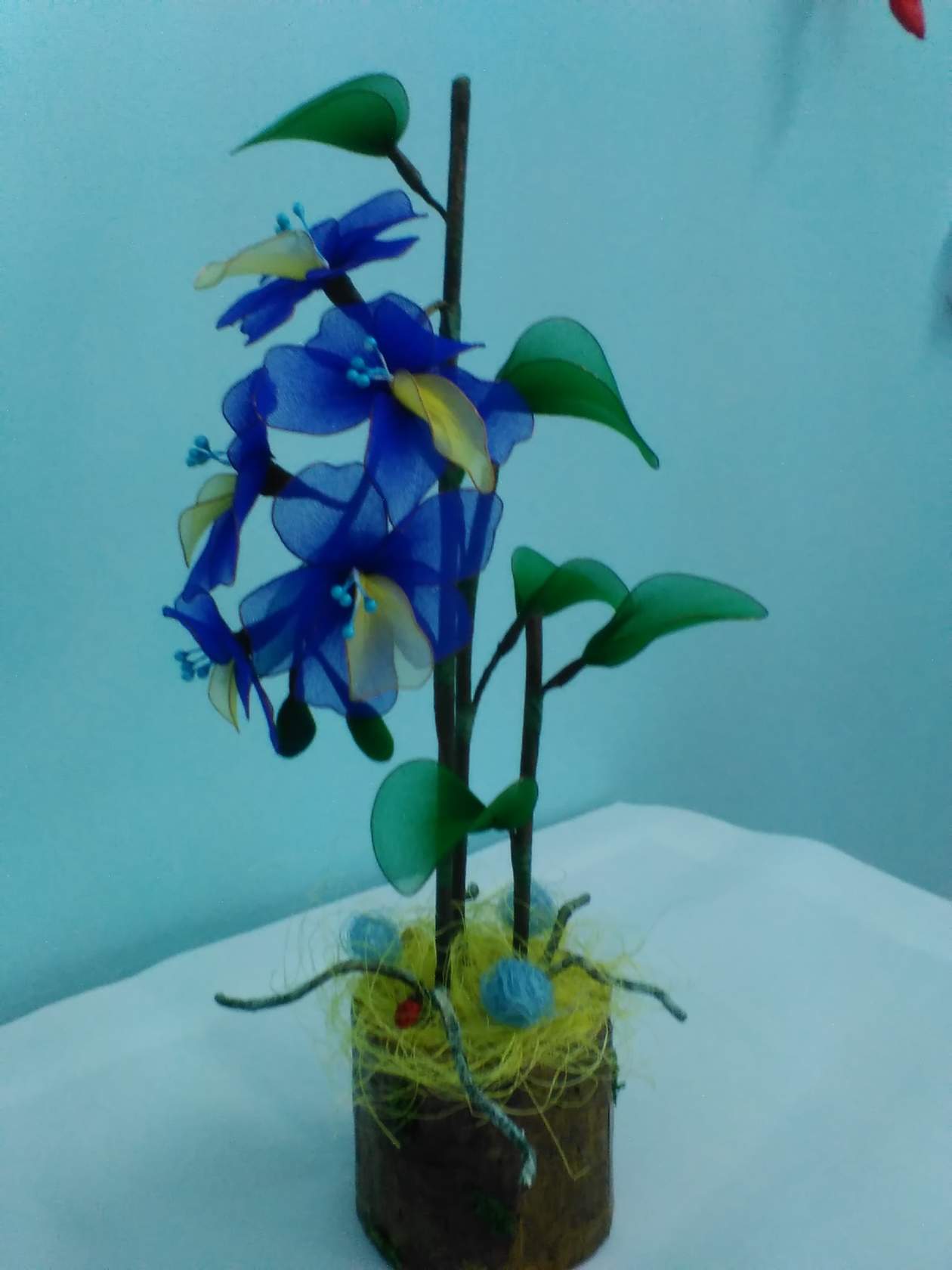 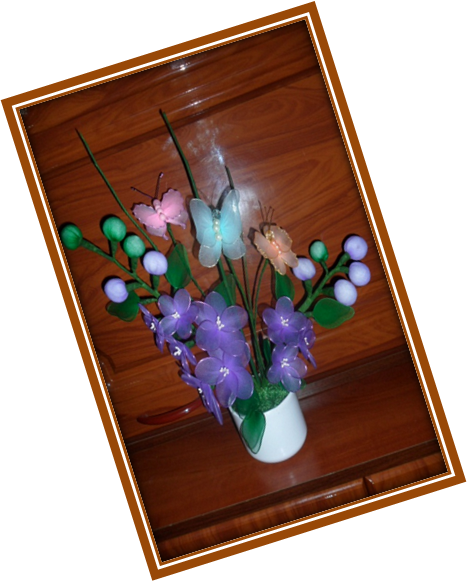 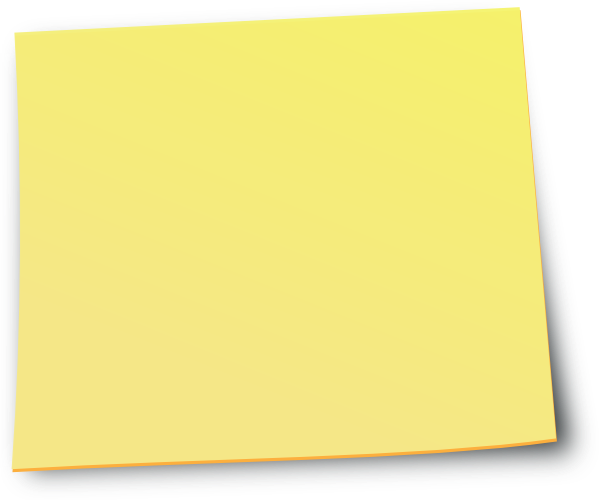 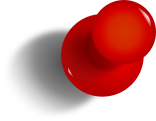 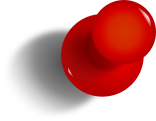 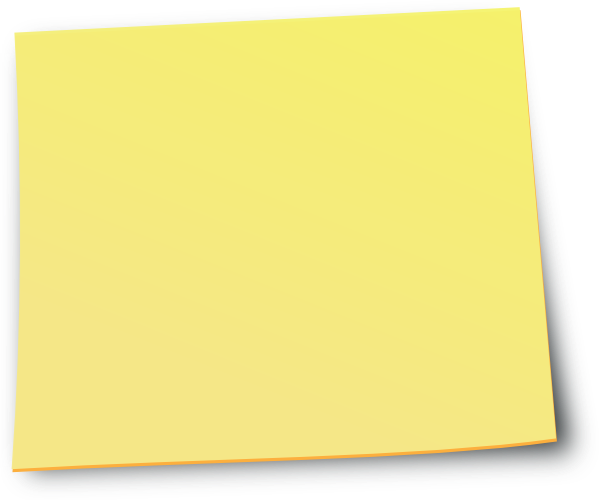 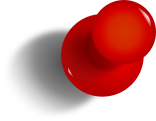 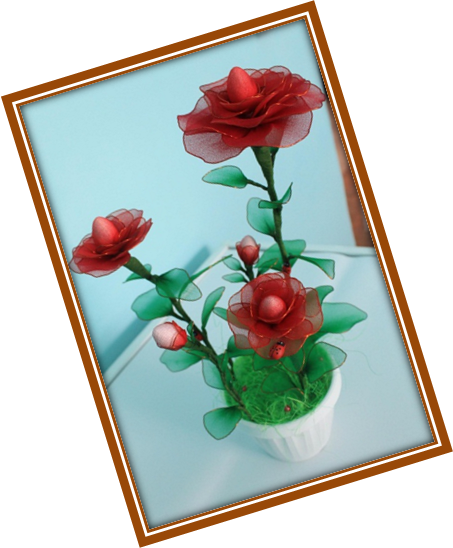 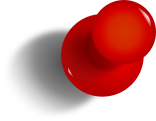 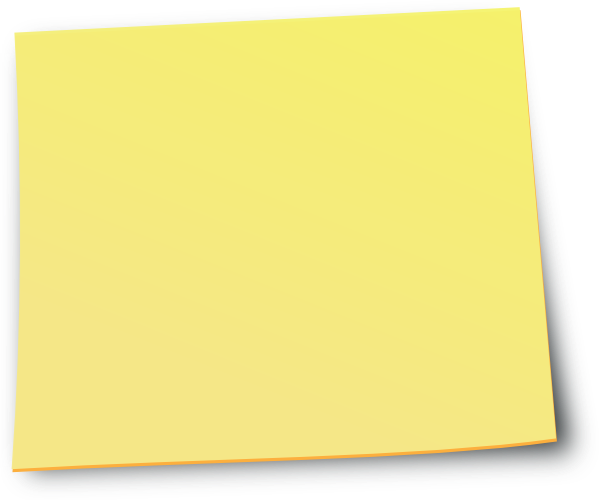 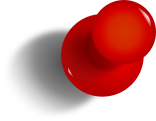 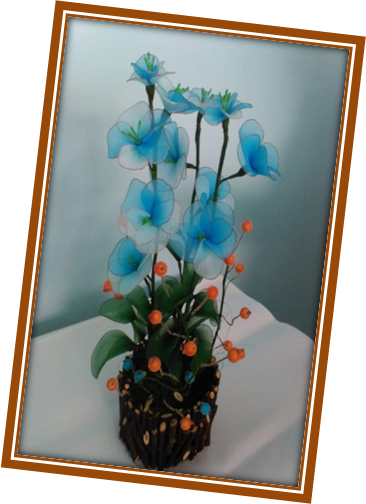 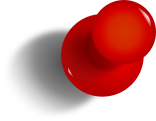 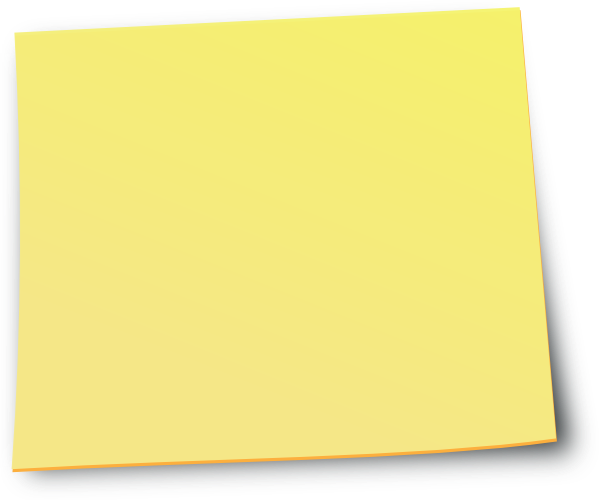 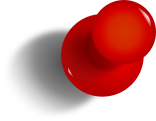 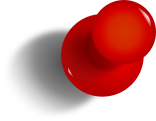 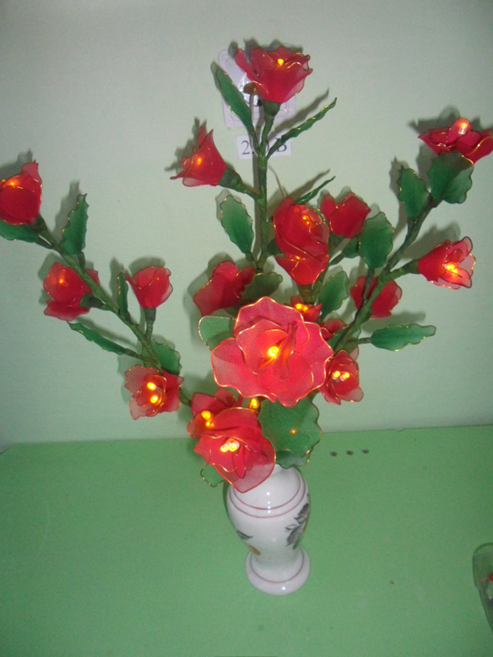 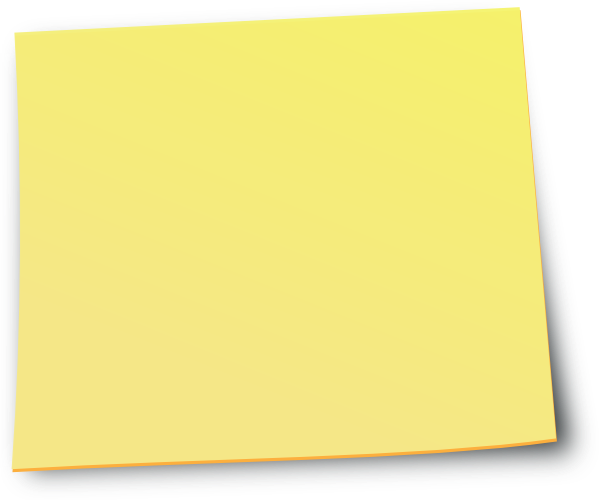 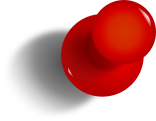 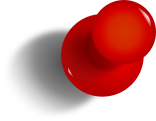 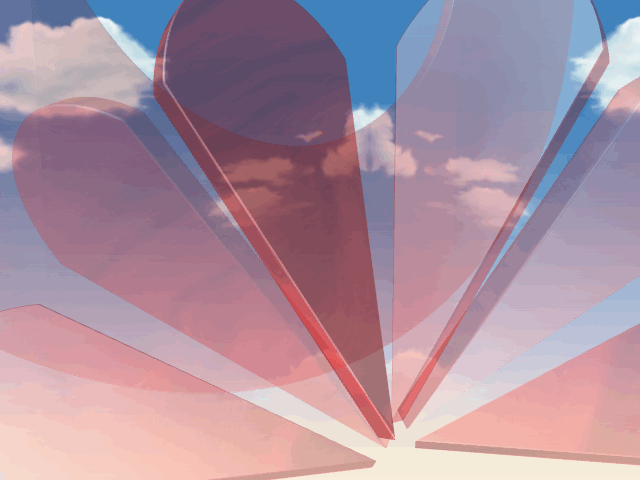 Спасибо за внимание !